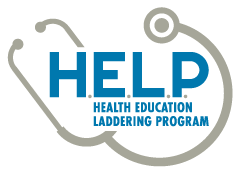 Introduction to Health Sciences
Health Care Careers
Medical Careers
Focus on diagnosing, treating, or preventing diseases and disorders of the human body

Can be employed by private practices, clinics, hospitals, public health agencies, research facilities, health maintenance organizations (HMOs), government agencies, and colleges or universities

Levels of workers: physician, physician assistant, medical assistant
[Speaker Notes: Medical careers is a broad category encompassing physicians (doctors) and other individuals who work in any of the varied careers under the supervisions of physicians.]
Personal and professional qualities of a health care worker
Good interpersonal relationships
Maintain a positive attitude and learn to laugh at yourself
Assist others when you see that they need help
Listen carefully when another person is sharing ideas or beliefs
Respect the opinions of others even though you may not agree with them and be open-minded and willing to compromise
Avoid criticizing other team members
Learn good communications skills so you can share ideas, concepts, and knowledge
Support and encourage other team members
Perform your duties to the best of your ability
[Speaker Notes: Poor interpersonal relationships among team members can harm the quality of care and prevent the team from meeting its goals.

Team will be made up of different cultural and ethnic backgrounds, sexes, ages, socioeconomic statuses, lifestyle preferences, beliefs, and levels of education

Each member must be sensitive to the hopes, feelings, and needs of other team members.

The Golden Rule of “treat others as you would want to be treated” should be the main rule of teamwork]
Teamwork
Interdisciplinary health care team

Created to provide quality holistic health care to every patient

Consists of many professionals, with different levels of education, ideas, backgrounds, and interests, working together for the benefit of the patient
Team functions
Every person on the team must understand the role of each team member
Provides a picture of the patient’s total care plan
Establish the goals that the team wants to achieve
Include frequent patient care conferences (some to include the patient)
Opinions are shared, 
options are discussed, 
decisions are made, 
goals are established
Conflicts
Deal with the conflict in a positive way
Those involved should meet and talk with each other to identify the problem
Listen to the others point of view
Avoid accusations and hostility
Try to determine a way to resolve the problem in a cooperative manner
Put the agreed upon solution into action
Use a mediator if necessary
Legal responsibilities
Be aware of legal limitations on duties that can be performed
Must function within legal boundaries
No team member should ever attempt to solve a problem or perform a duty that is beyond the range of duties legally permitted
Time management
A system of practical skills that allows an individual to use time in the most effective and productive way possible:
Helps prevent or reduce stress
Keeps things in perspective when events are overwhelming
Increases productivity
Uses time more effectively
Improves enjoyment of activities
Provides time for relaxing and enjoyable life
Time management steps
Keep a daily journal or log
Track how actually uses time
Note the activities and time spent on each
Certain periods of time will show higher energy levels and improved quality of work
Other periods of time may show fatigue and wasted time
When are you most productive?
What do you waste time on?
Time management plan
Analyze and prioritize
Identify habits and preferences
Know when you have the most energy to complete work and when it is best to schedule rest, exercise, or social activities
Schedule tasks
Make a daily “to do” list
Plan your work
Avoid distractions
Take credit for a job well done
[Speaker Notes: A time management plan is used to ensure success in meeting established goals.

A daily planner and calendar are essential tools.  These tools allow an individual to write everything down, organize all information, become aware of conflicts, and provide an organized schedule to follow.  

Analyze and prioritize – review and list established goals, determine what tasks must be completed to achieve goals, list tasks in order from most important to least important; decide if any tasks can be delegated to another person to complete and delegate whenever possible; eliminate unnecessary tasks

Schedule tasks – use the daily planner and calendar to write down all events; be sure to include time for rest, exercise, meals, hobbies, and social activities; if a conflict arises with two things scheduled at the same time, prioritize and reschedule

Make a daily “to do” list – list all tasks on a daily basis; as you complete each one, cross it off the list; enjoy the sense of satisfaction that occurs as you complete each job; if some things on the list are not completed at the end of the day, determine if they should be added to the next day’s list or if they can be eliminated.

Plan your work – work at a comfortable pace; try to do the hardest tasks first; do one thing at a time whenever possible so you can complete it and cross it off the list; make sure you have everything you need to complete the task before you begin; ask for assistance when needed; work smarter, not harder.

Avoid distraction – make every effort to avoid interruptions; use a telephone answering system and screen calls; avoid procrastination; learn to say “no” when asked to interrupt your work for something that is not essential

Take credit for a job well done – when a job is complete, recognize your achievement; cross the completed work off the list; if the task was a particularly hard one, reward yourself with a short break or other positive thing before going on to the next job on the list.]
goals
Goals – a desired result or purpose working toward
Short term – days, weeks, or months
Long term – may take a year or period of years

“If you don’t know where you are going – you will never get there”.
Setting goals
State goals in a positive manner
Use words like “accomplish” instead of “avoid”
Define goals clearly and precisely
Set a time limit if possible to accomplish the goal
Prioritize multiple goals
Determine which goals are the most important and complete them first
Write goals down
Makes the goal seem real and attainable
Make sure each goal is at the right level
Goals should present a challenge, but not be too difficult or impossible to complete
[Speaker Notes: After goals have been established, concentrate on ways to accomplish them.  Review necessary skills, information that must be obtained , resources you can use, problems that may occur, and which goal should be completed first.  

If you fail in obtaining the goal, evaluate the situation and determine why you failed.  Was the goal unrealistic?  Did you lack the skills or knowledge to obtain the goal?  Is there another way to achieve the goal?  Remember failure can be a positive learning experience.]
Goal: graduate college with a health care degree
Short term goals
Research and learn about health careers
Job shadow someone in health careers
Talk with people in different health care 
Complete job interest surveys to determine skills and interests 
Attend job fairs or career planning days
Enroll in career and tech ed programs
Join a student organization
Obtain a job or work as a volunteer in health care area
Research and visit different colleges
Apply for financial assistance
[Speaker Notes: These short term goals are basic suggestions.  Each individual has to establish his/her own goals.  It is important to remember that short term goals will change constantly as one set is completed and a new set is established.  Completion of a goal will usually lead to a sense of satisfaction and accomplishment and provide motivation to attempt other goals]
Communication
Communication is the exchange of information, ideas, feelings, and thoughts.

Communication helps us know what the needs of others are and how to meet those needs.

Healthcare workers must be able to communicate with patients, families, co-workers, other professionals, and supervisors.
Effective Communication
Health care workers must learn to put barriers aside and show respect to all individuals.
We must adjust our communication styles so that patients can understand.
Developing skills in communication helps you become a better healthcare worker.
It is important always to be courteous and understanding (polite and considerate towards others).
Five Fundamentals of Good customer Service
As you interact with patients and their families you can provide them with good customer service by following these service fundamentals:

Acknowledge
Friendly greetings, eye contact, smile.
Introduce
Introduce yourself and what role you have in the patient's care.
Five Fundamentals of Good customer Service
Duration
Let patient and family know about anticipated wait times.
Explanation
Explain what the patient or family can expect during the visit/procedure.
Thank You
Thank the patient and family for visiting.
Types of Observation
Subjective Observation
Cannot be seen or felt.  They are ideas, thought, or opinions.
Commonly called symptoms.  
Usually statements or complaints made by the patient. 
Report in the exact words used by the patient.
Objective Observation
Can be measured, seen, felt, heard, or smelled.
Commonly called signs.
Observation
All of your senses are used to make observations.
Sense of sight: color of skin, swelling, presence of a rash or sore, color of urine or stool, amount of food eaten, and other similar factors.
Sense of smell: body odor, unusual odors of breath, wounds, urine, or stool.
Sense of touch: pulse, dryness or temperature of the skin, perspiration, swelling.
Sense of hearing: listen to respirations, abnormal body sounds, coughs, and speech.
Recording and Reporting
In health care, an important part of effective communication is reporting or recording all observations while providing care.
Your ability to observe patient behavior and symptoms will directly affect their care.
Observations should be reported promptly and accurately to an immediate supervisor.
Reporting unusual events or any change in behavior or condition is every health care worker’s responsibility.
Documentation
A record of the patient’s progress throughout treatment. Many people are responsible for documenting information on patients.
Entries should be in short phrases.  You do not need to write in complete sentences.
Documentation
Documentation must be accurate, concise, and complete.  
Writing should be neat and legible.
Spelling and grammar should be correct.
Use ink for all documentation.
Time should be recorded in military (24 hour) time.

IF YOU DID NOT WRITE IT DOWN,IT DID NOT HAPPEN!
Written Communication
All written communications should be evaluated to make sure that the correct message is being sent.
Is the appropriate response to the message being given by the receiver?
Always ask for feedback to continually improve written communication.
Summary
Good communication (verbal and written) skills allow health care workers to develop good interpersonal relationships.

Patients feel accepted, they feel that others have an interest and concern in them, they feel free to express ideas and fears, and they develop confidence in the health care workers.

Part of providing quality health care.
[Speaker Notes: PROVIDING QUALITY HEALTH CARE: 
Teamwork
Legal responsibilities
Time management
Goals
Communication and observation
Recording and reporting]
Legal responsibilities
Legal responsibilities are those that authorized or based on law.

Law is a rule that must be followed.

Laws are created and enforced by the federal, state, or local government.

Health care workers must follow any laws that affect health care.
[Speaker Notes: In every aspect of life, there are certain laws and legal responsibilities formulated to protect you and society.  An excellent example is the need to obey traffic laws when driving a motor vehicle.  A worker in any health career also has certain responsibilities.  Being aware of and following legal regulations is important for you own protection, the protection of your employer, and the safety and well-being of the patient.]
Informed consent
Patients must give consent for any care and they have right to refuse care.
Written consent: surgery, diagnostic tests, experimental procedures, treatment of minors
Verbal consent is also permitted in some cases
Informed consent is permission granted voluntarily by a person who is of sound mind after the procedure and all risks involved have been explained in terms the person can understand
[Speaker Notes: A person has the right to withdraw consent at any time.  All procedures must be explained to the patient, and no procedure should be performed if the patient does not give consent.]
Health care records
Privileged communications
Belong to health care provider
Patient has a right to obtain a copy of any information in the record
Can be legal records in a court of law
Erasures are not allowed on records.  Errors are to be crossed out with a single line so material is still readable and correct information inserted
Must be maintained, kept confidential and retained for the amount of time required by state law
Nebraska state is 10 years
Most hospitals and clinics keep them on permanent file
[Speaker Notes: Computerized records also many different individuals access to a patient’s records.  For this reason, health care providers are creating safeguards to maintain computer confidentiality.  Examples: limiting personnel who have access to such records, using codes to  prevent access to certain information, requiring passwords to access specific information on records, and constantly monitoring and evaluating computer use]
Hipaa review
Privacy rule went in effect in 2003
Provide federal protection for privacy of health information in all states
Requires every health care provider to inform patients about how their health information is used
Patients must sing a consent form ascertaining that they have received the information before any health care provider can use the health information for diagnosis, treatment, billing, insurance claims, or quality care assessments
Hipaa review
Patients must sing an authorization form for the release of information to other health care providers, attorney, insurance company, federal or state agency, and even family members

Form must identify the purpose or need for the information, the extent of the information that may be released, and limits on the release of information, date of authorization and signature of the person authorized to give consent
[Speaker Notes: Requirements are used to ensure the privacy and confidentiality of a patient’s health care information.

Only exception to these regulations is for the release of information on diseases or injuries that must be reported by law to protect the safety and welfare of the public.
Examples: births, deaths, injuries caused by violence that require police involvement, communicable diseases, and sexually transmitted diseases]
Hipaa requirements for patients
Be able to see and obtain copies of their medical records
Be given information by health care providers about how they use medical information
Be allowed to set limits on how personal health information is used
Be permitted to request that health care providers take reasonable care to keep communications confidential
Be given the right to state who has access to their information and limit providing information to their family if they choose
Be provided with information on how to file a complaint against a health care provider who violates the privacy act
[Speaker Notes: Health care providers must be aware of these standards and make every effort to protect the privacy and confidentiality of a patient’s health care information.

Legal responsibilities are important aspects of health care.  All states have rules and regulations governing health care.  In addition, most health care agencies have specific rules, regulations, and standards that determine activities performed by individuals holding different positions of employment.  Standards can vary from state to state, and even from agency to agency.  It is important to remember that you are liable or legally responsible for your own actions regardless of what anyone tells you or what position you hold.]
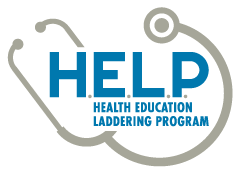 Central Community College Service AreaCCC has main campuses in Columbus, Grand Island and Hastings, and learning centers in Holdrege, Kearney and Lexington. It serves a 25-county area that spans 14,000 square miles and a population of over 300,000 in central Nebraska.
For more info contact: Community Liaison @ (308) 398-7951
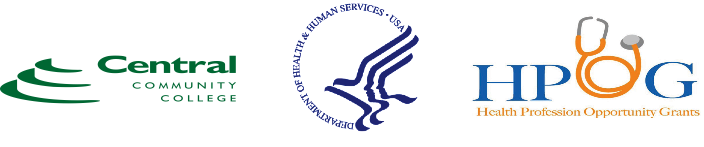